Korean class
Week 5
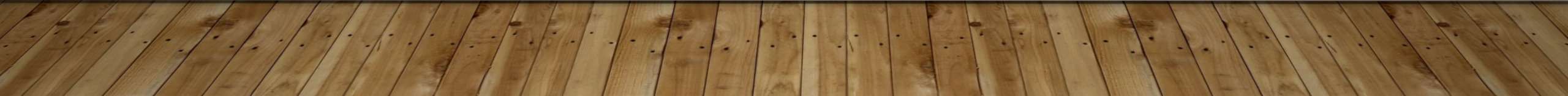 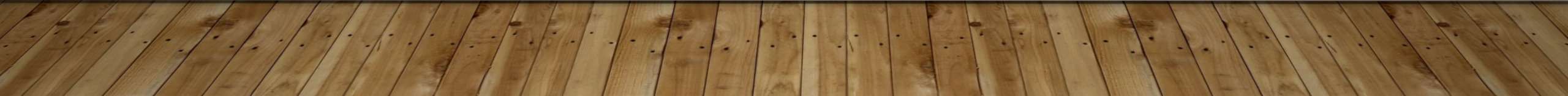 index
Postpositional Particles
Future expression
Review
Korea’s Culture
Postpositional particles – object marking
을[eul] / 를[leul]


Words ending with a  consonant + -을
Words ending with a vowel + -를
Example
거울[geo-ul] + 을[eul]
  =mirror

나무[na-mu] + 를[leul]
  =tree

나[na] + 를[leul]
  =me

기차를 봐요 ! [gi-cha-leul bwo-yo] = Look at the train !
  =train
rEVIEW - Postpositional particles
은 [eun] / 는 [neun] 
이[i] / 가[ga]
-----> Subject marker

을[eul] / 를[leul] 
-----> Object marker
practice - Postpositional particles
1. 나 / 피자 / 좋아해요
	I like pizza

---> 나는 피자를 좋아해요
practice - Postpositional particles
2. 저 / 한국어 / 공부해요  
	I study korean

---> 저는 한국어를 공부해요
practice - Postpositional particles
3. 저 / 사과 / 먹어요  
	I eat apple

---> 저는 사과를 먹어요
Future expression
If you want to make a future expression, 
add –ㄹ 거야/거다 to verb’s ending
[geo-ya / geo-da]
= will
Future expression
가다[ga-da]= go
Future
     tense
Verb stem
=
+
-ㄹ거다
   [geo-da]
가
[ga]
갈 거다
[gal-geo-da]
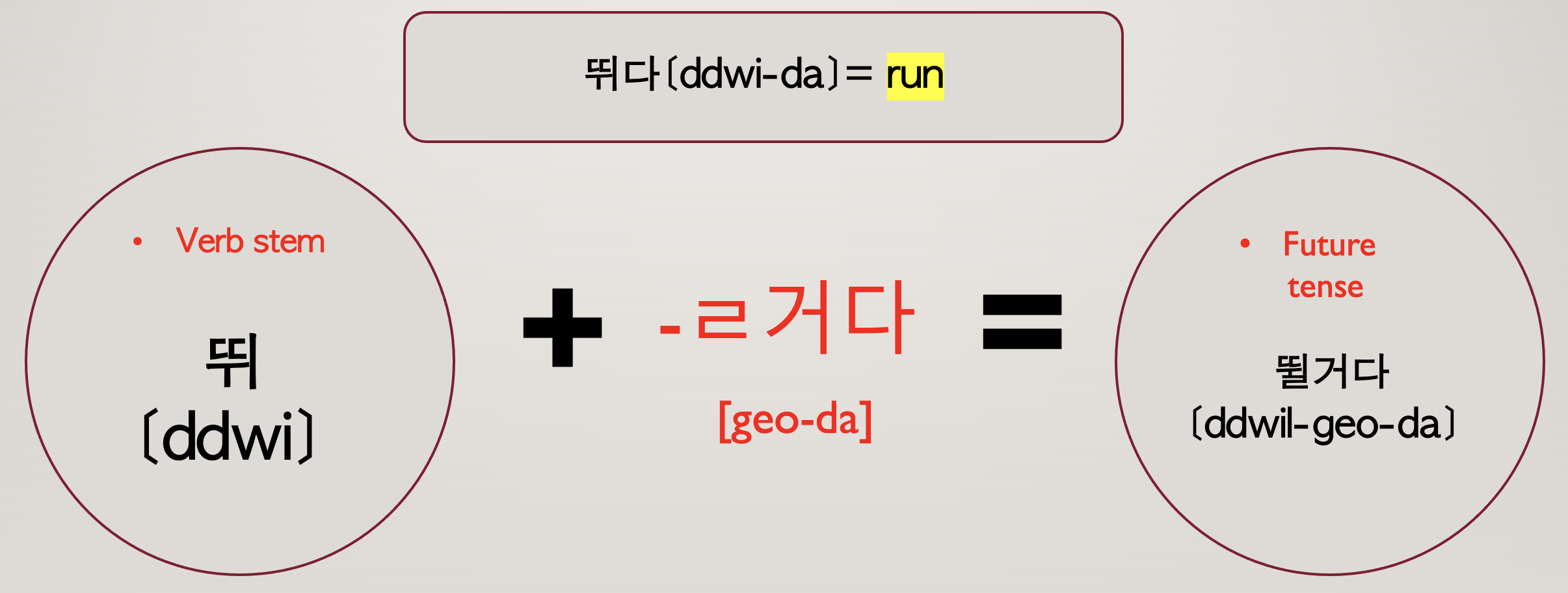 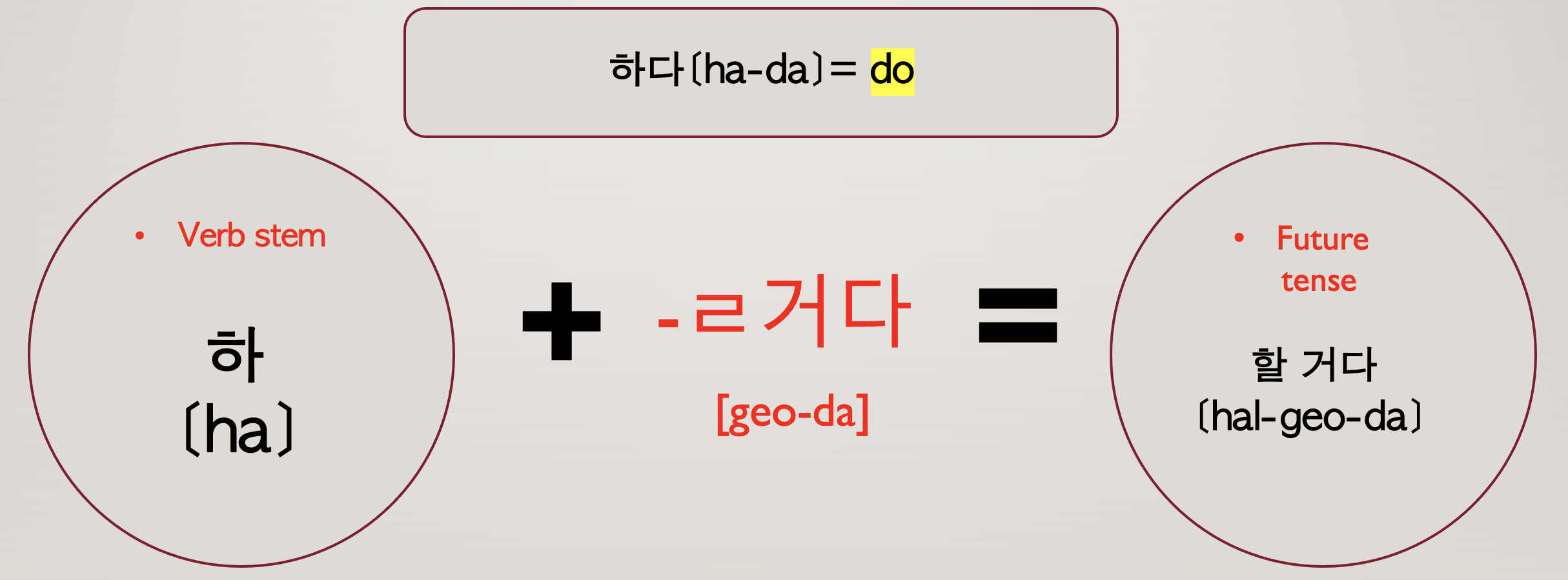 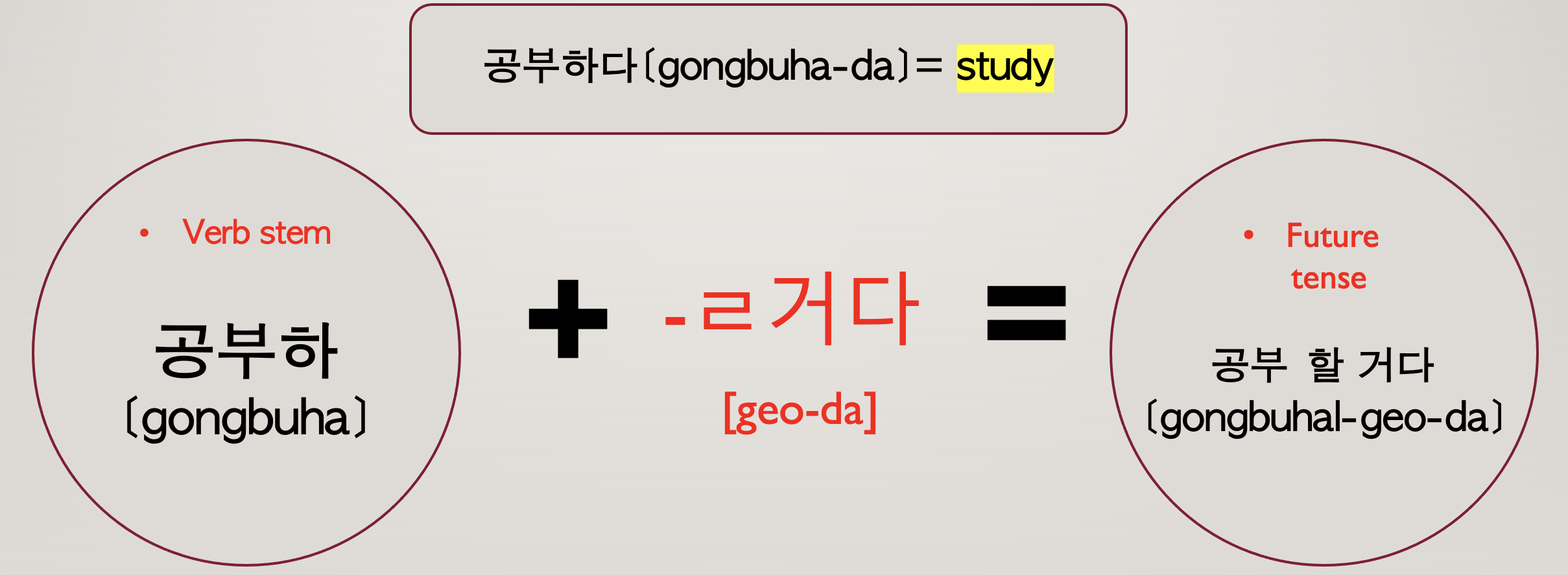 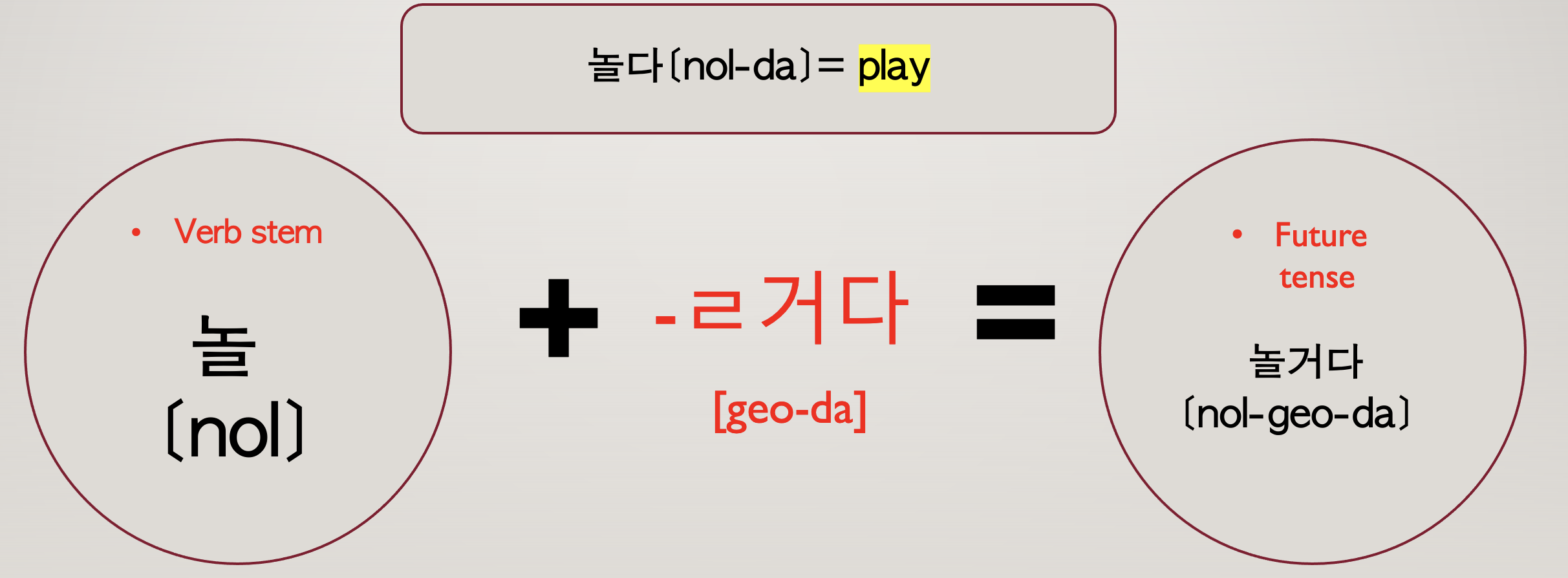 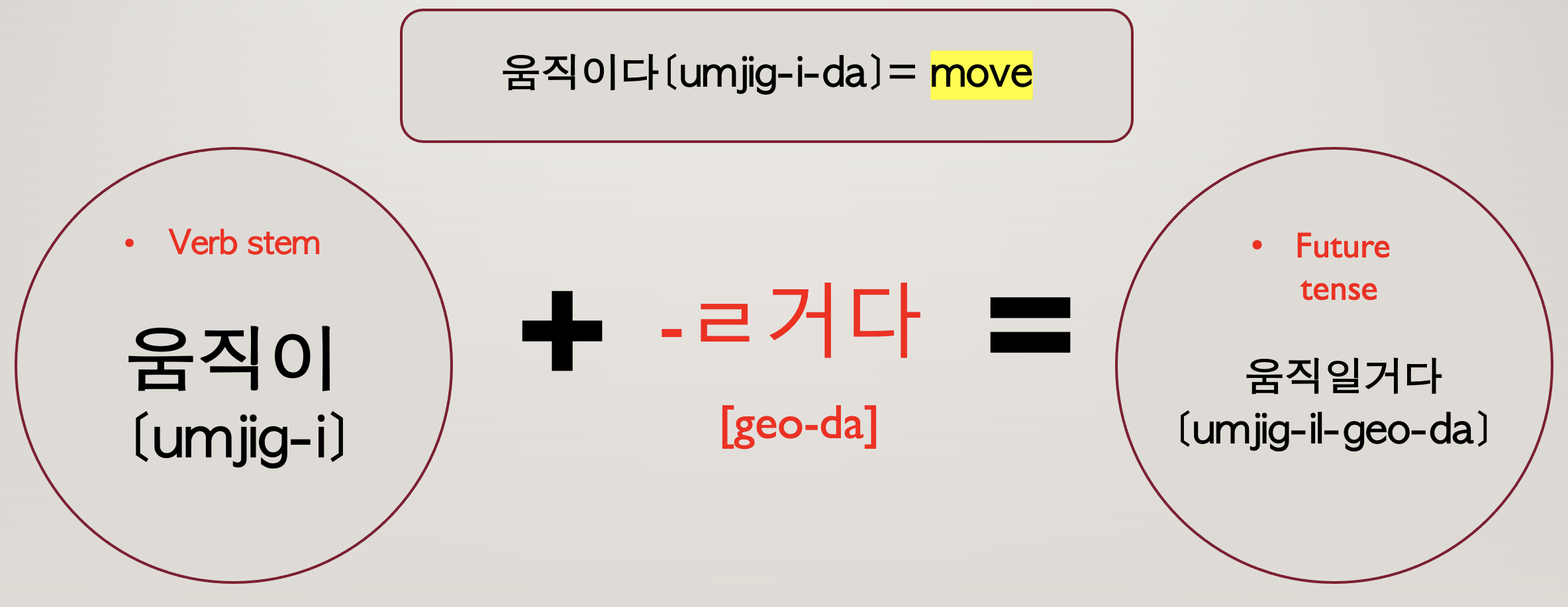 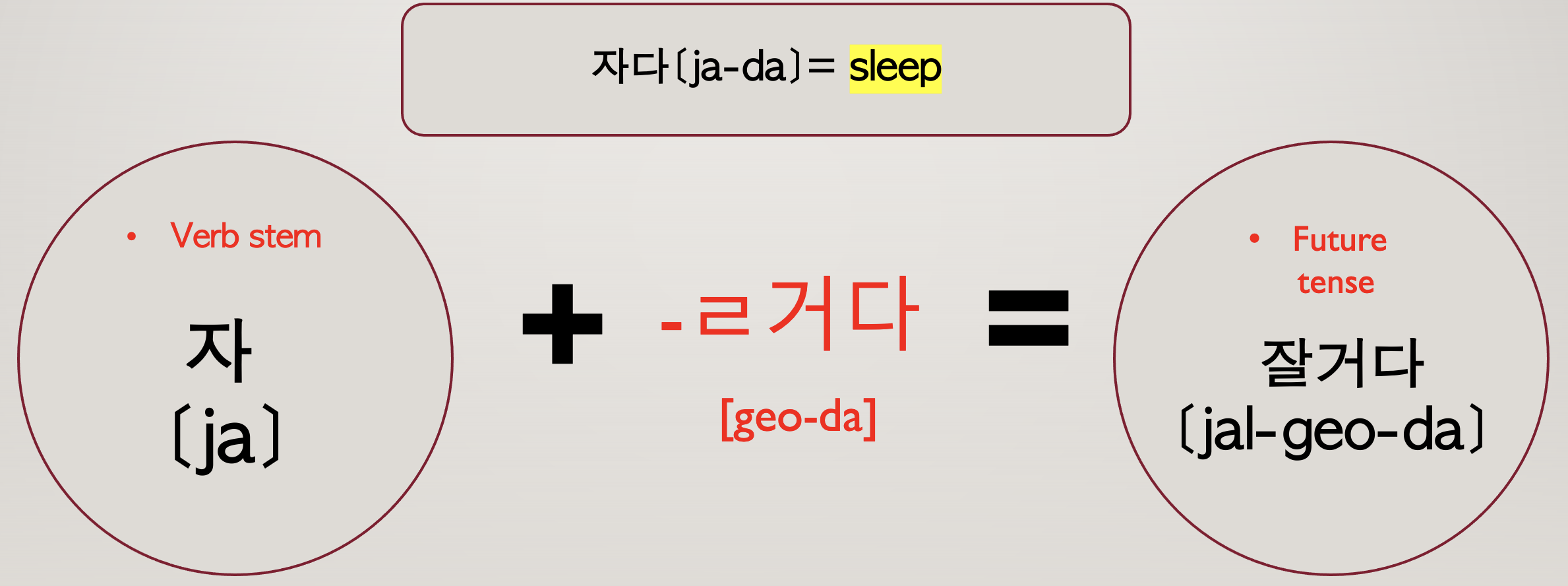 Future expression dialogue
Jeonghyeon : 너 내일 뭐해?
           [neo-nae-il mwo-hae?]
       =What will you do tomorrow?

Seryeong : 나 내일 프라하 갈 거야.
         [na nae-il peu-ra-ha gal-geo-ya]
       =I will go Prague tomorrow.
rEVIEW - past expression
.
Present sentence
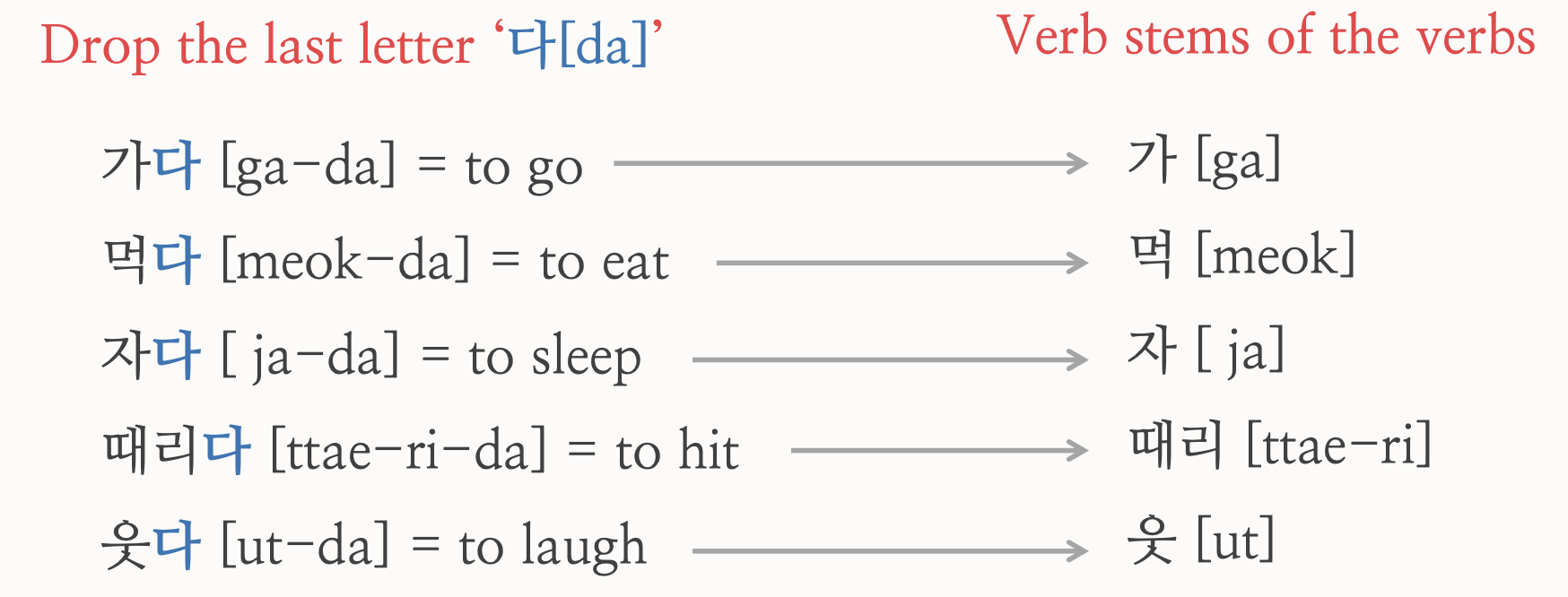 Past expression
1. Verb stems ending with vowels ᅩ [o] or ᅡ [a]  + 았어요 [ass-eo-yo]


2. Verb stems ending with vowels OTHER THAN ᅩ or ᅡ  + 었어요 [eoss-eo-yo]


3. Verb stem 하  + 였어요 [yeoss-eo-yo]
sentence practice
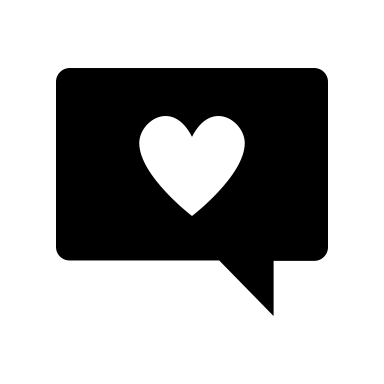 Thank you